Use your stamp annotation tool to mark where your office is located on the map
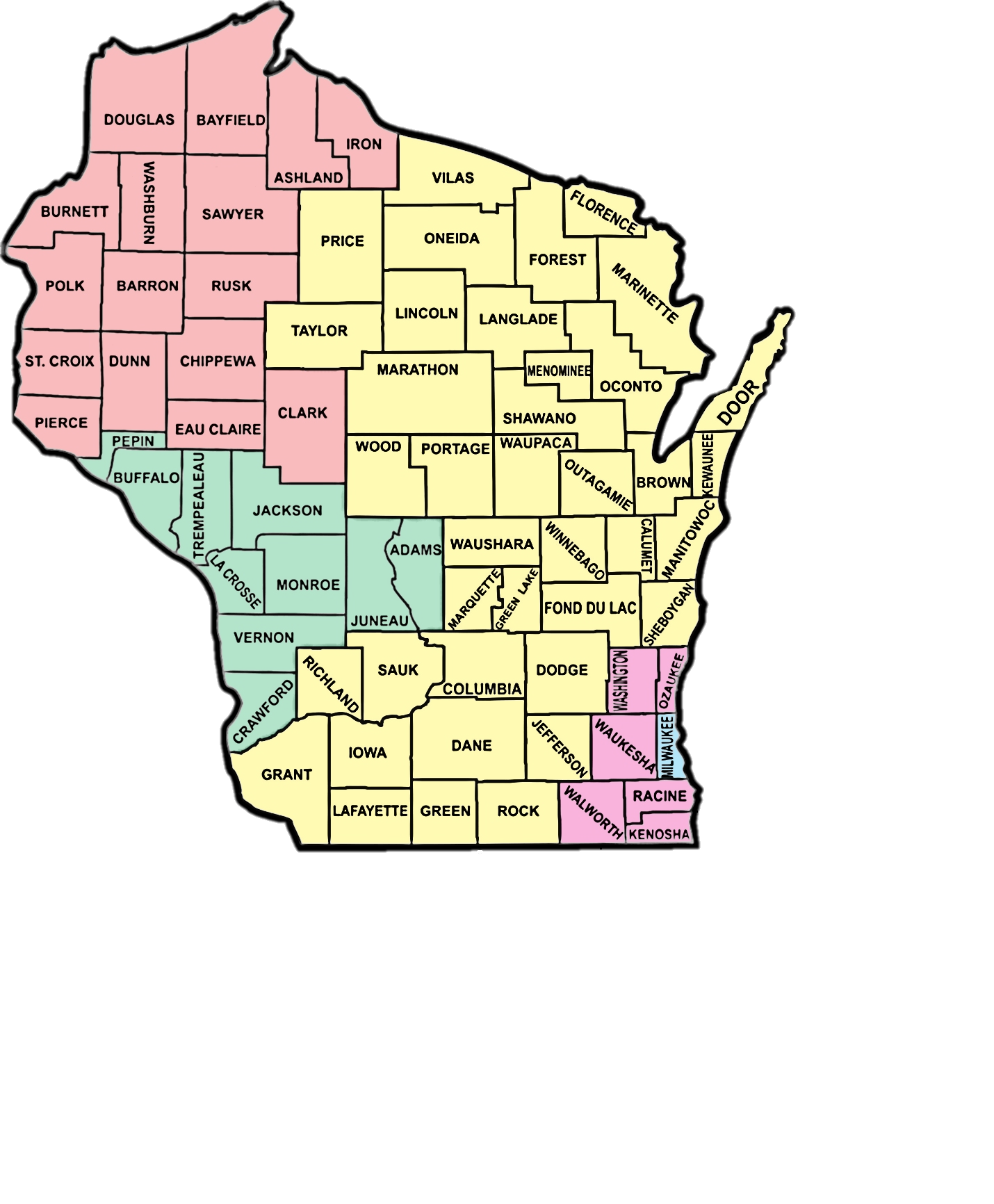 Forward Service Corporation (FSC)
EQUUS
Workforce Connections, Inc. (WCI)
Workforce Resources, Inc. (WRI)
Milwaukee Area
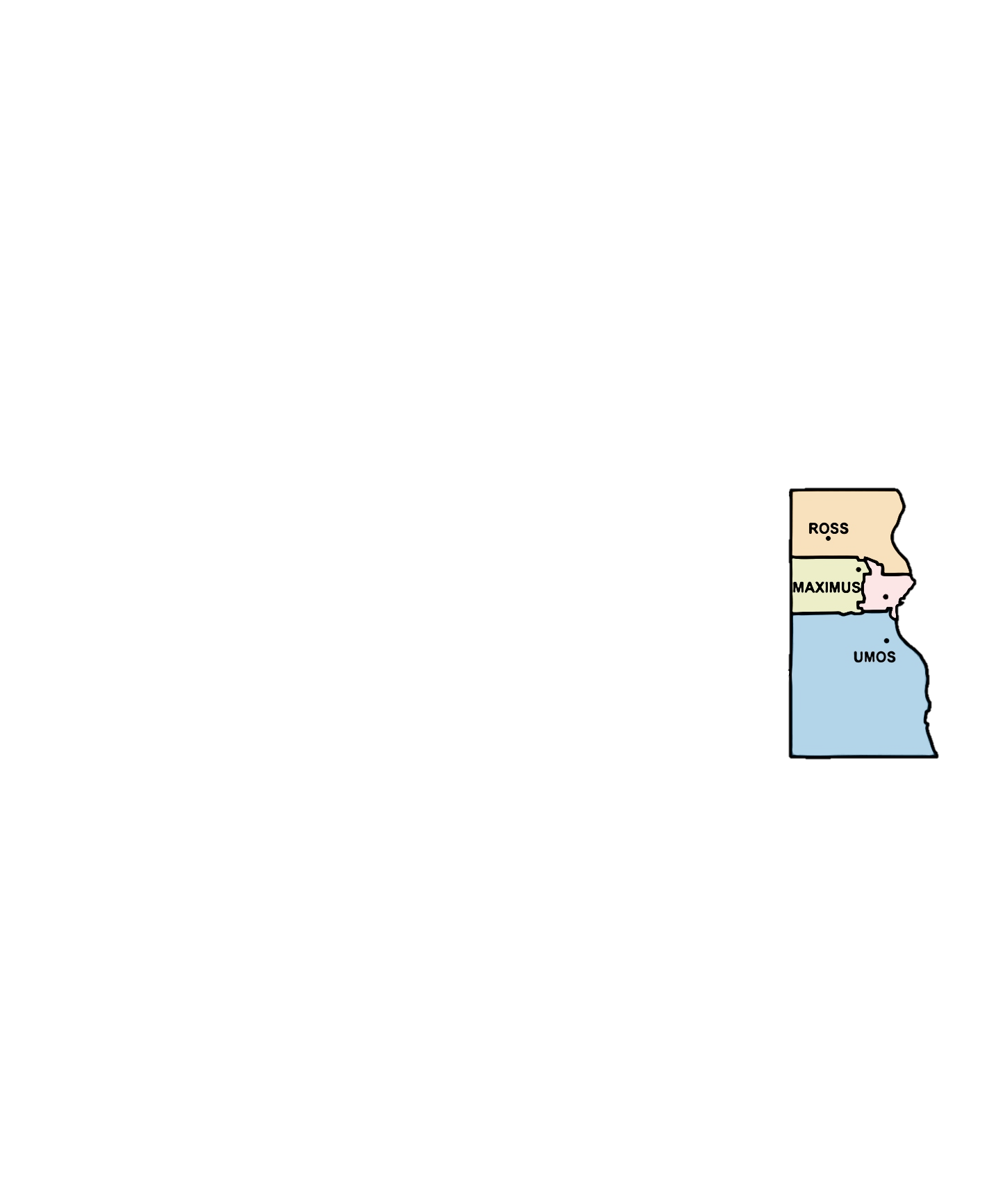 America Works
Maximus
Ross
UMOS
AMERICA WORKS
1
Welcome to W-2 New Worker Training!
2
Explore
Discuss
Review
Computer Systems and Settings
New Worker Training Guide
Best Practices
New Worker Orientation
3
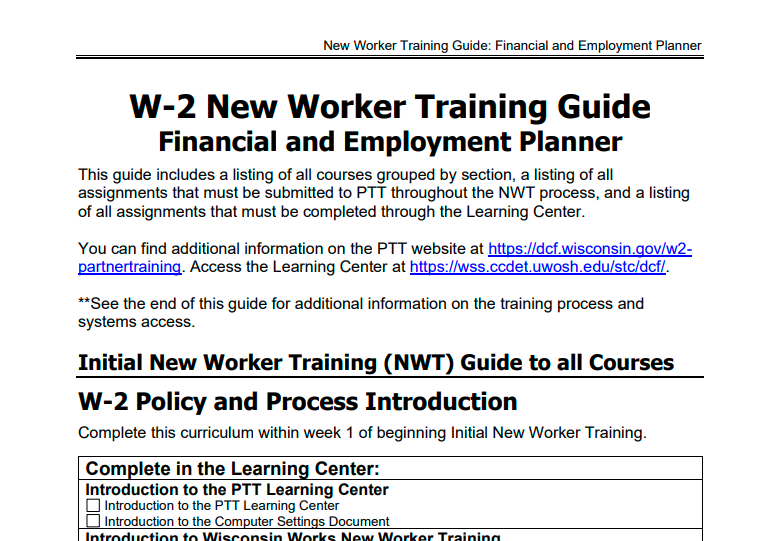 4
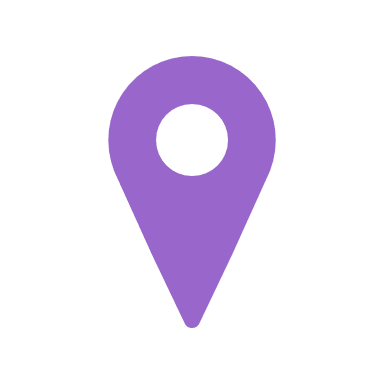 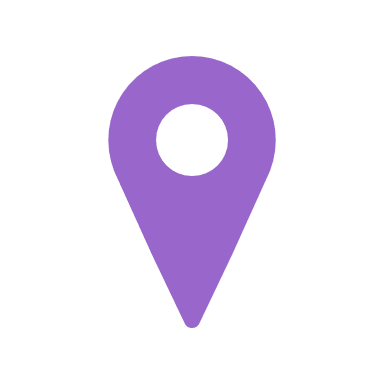 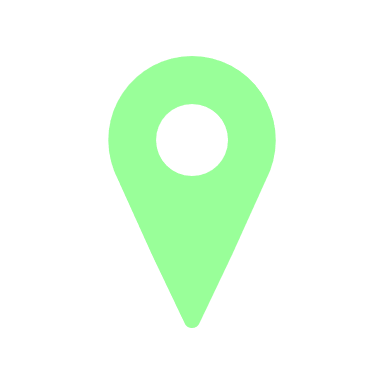 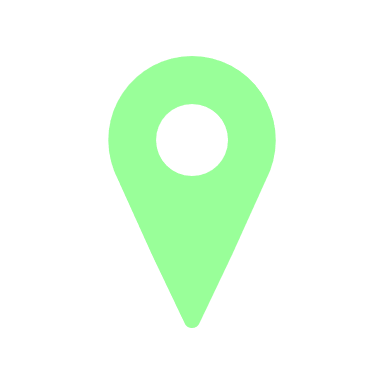 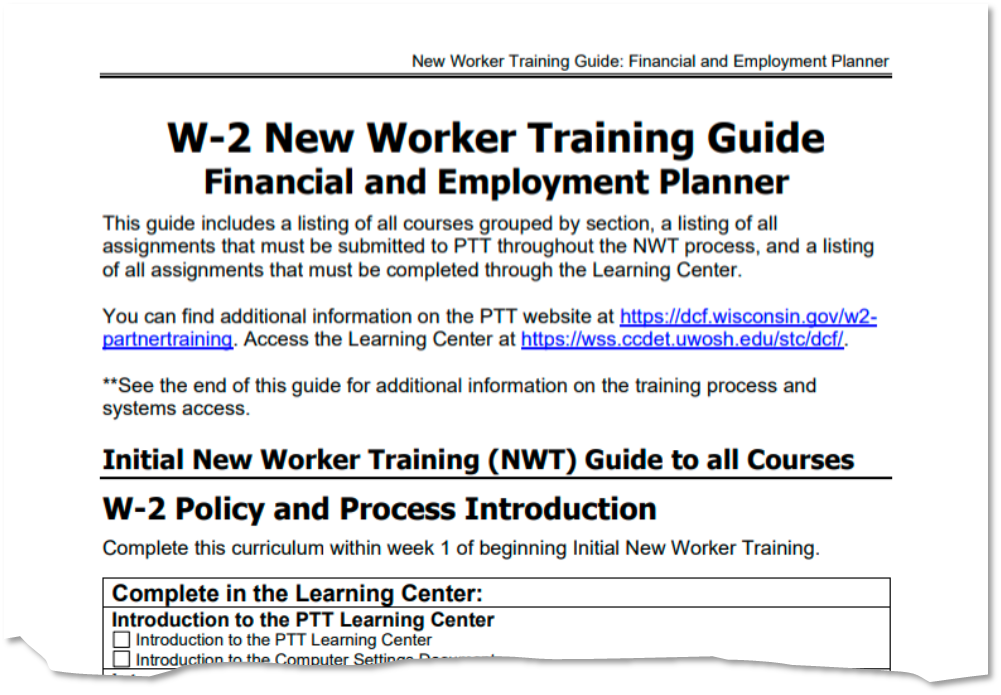 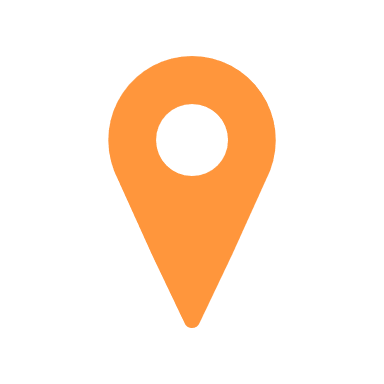 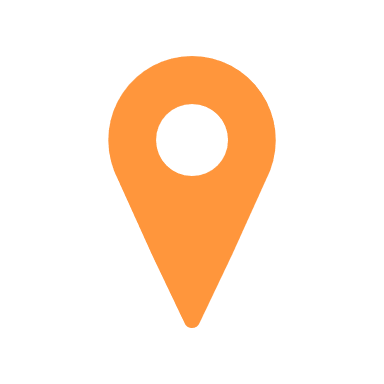 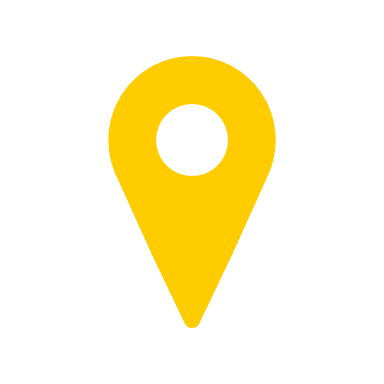 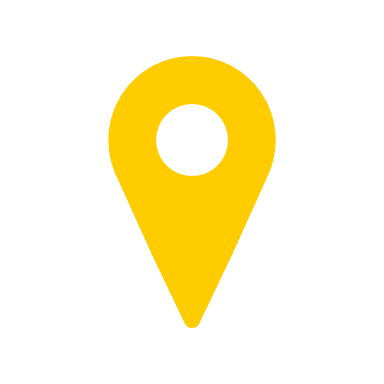 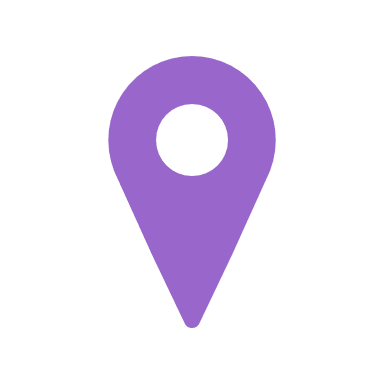 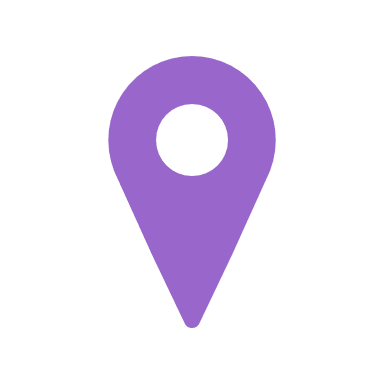 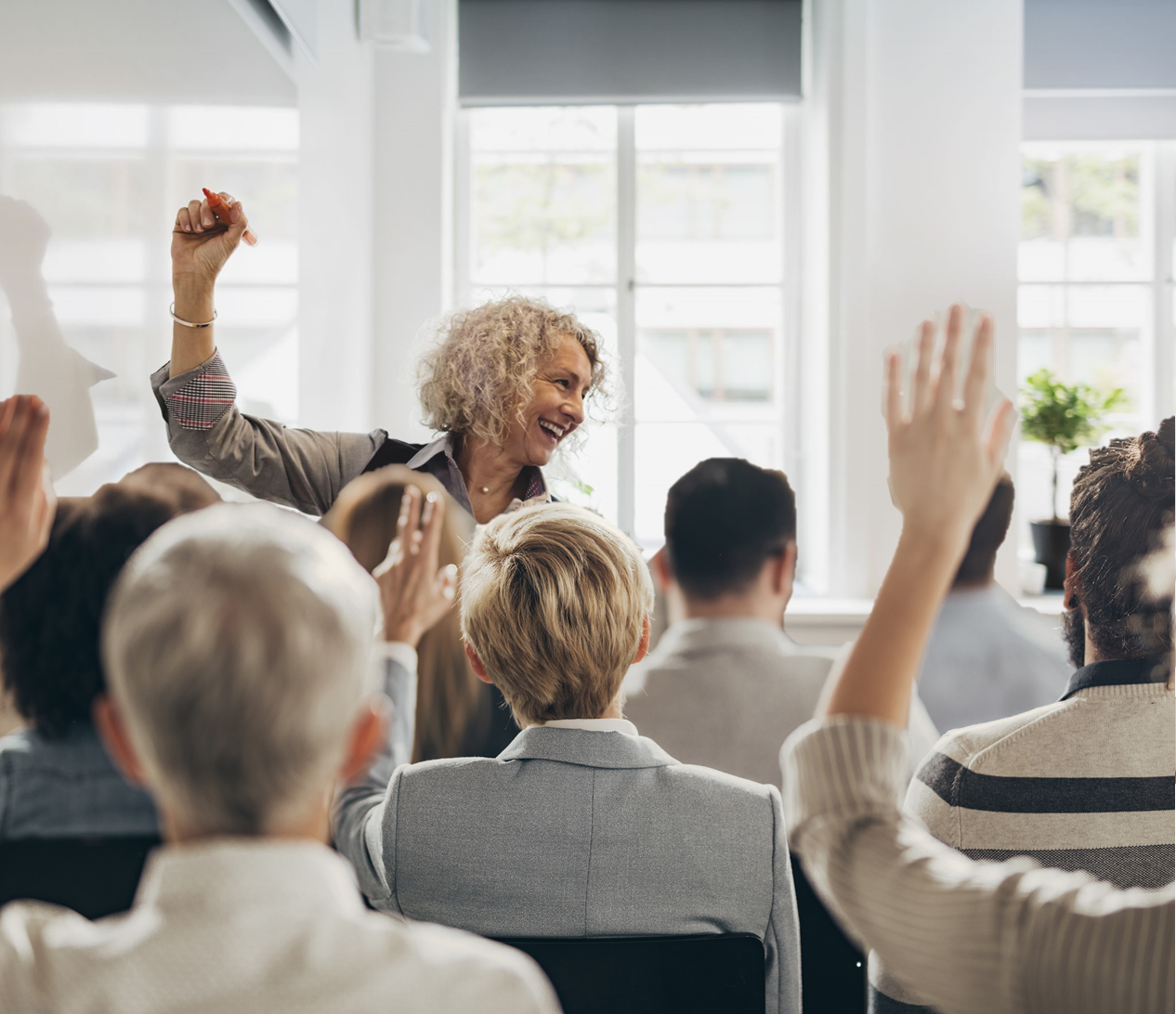 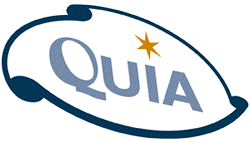 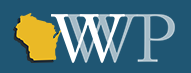 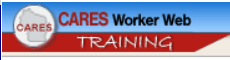 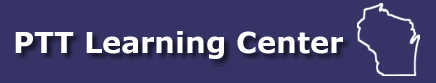 5
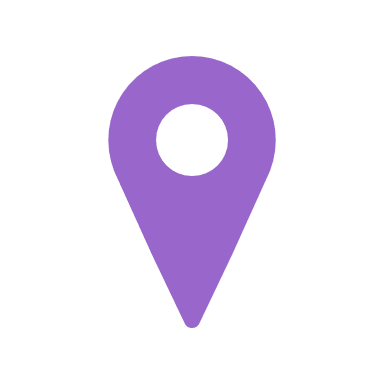 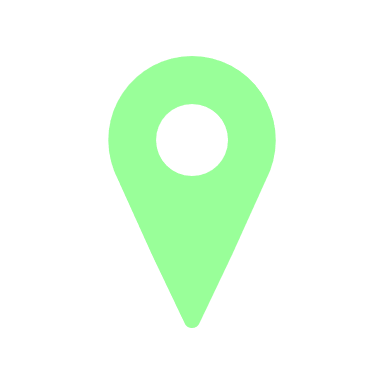 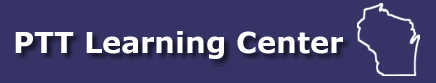 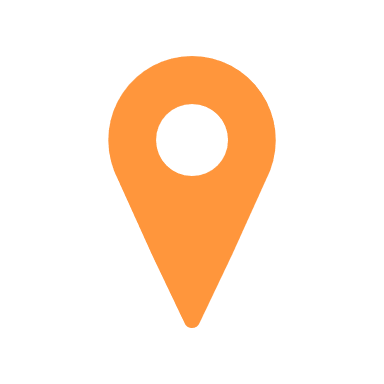 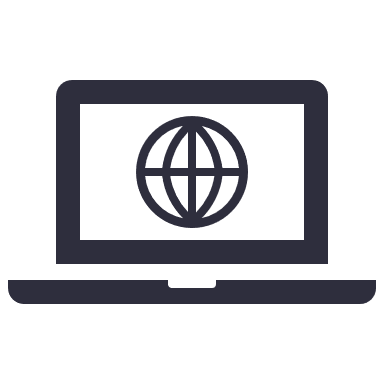 Computer Based Training (CBT)
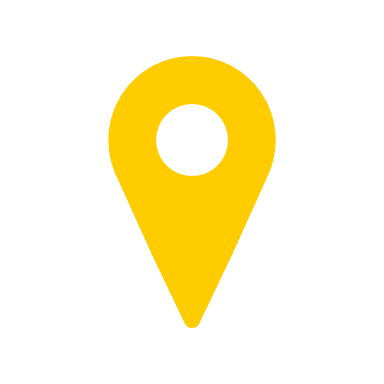 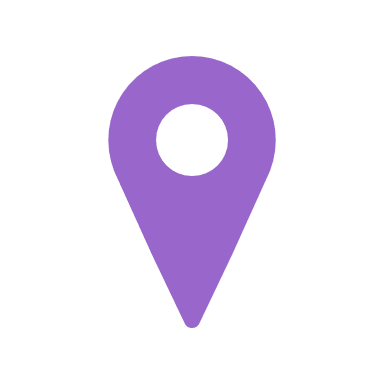 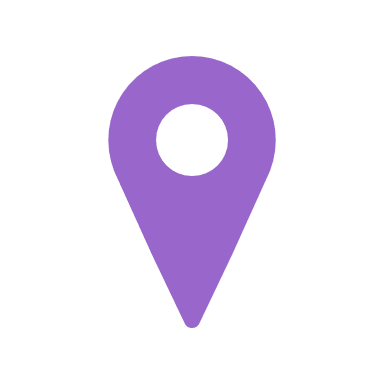 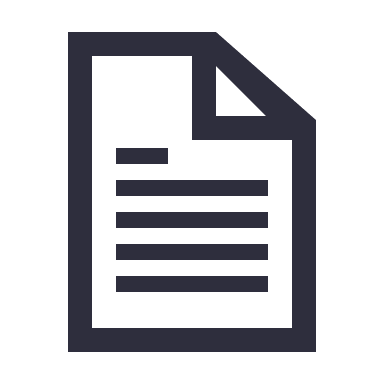 Documents 
Reference Guides
Desk Aids
6
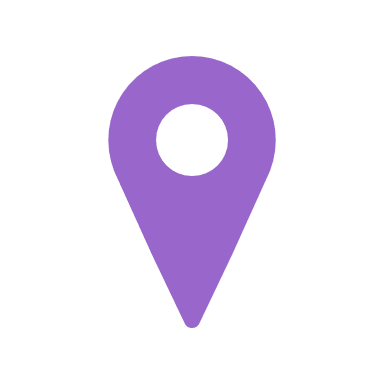 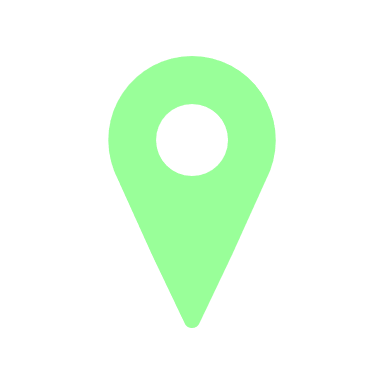 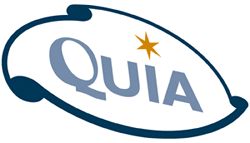 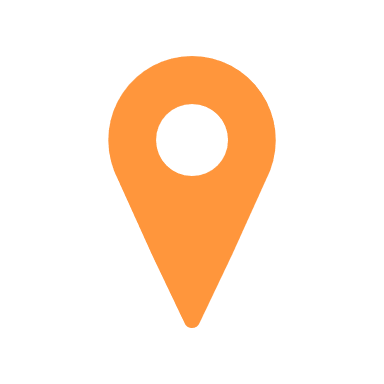 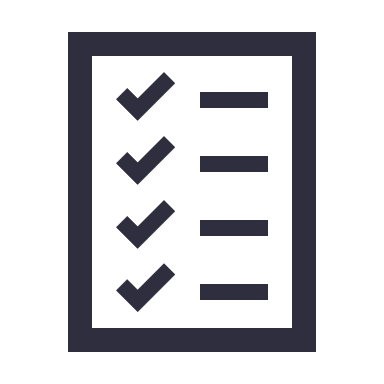 Quizzes outside Learning Center
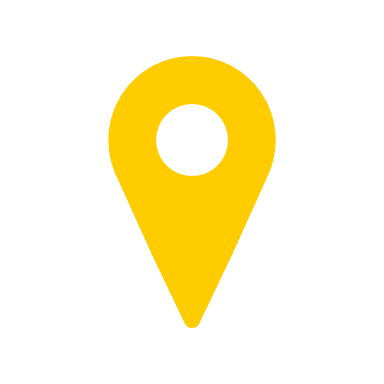 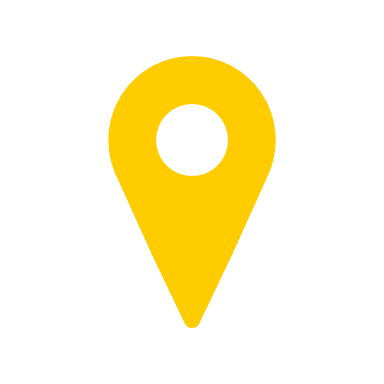 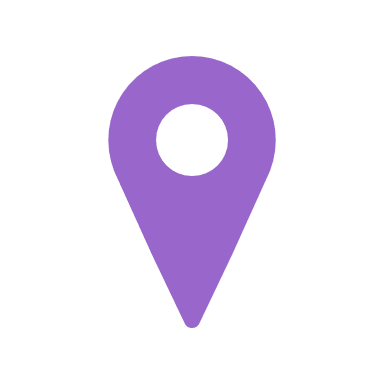 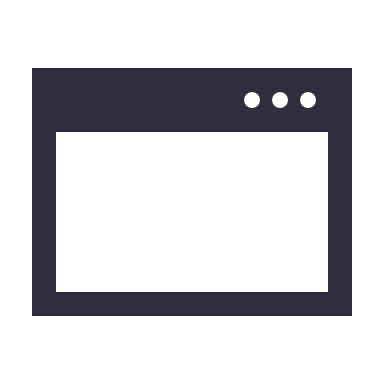 Link opens new window
80%
7
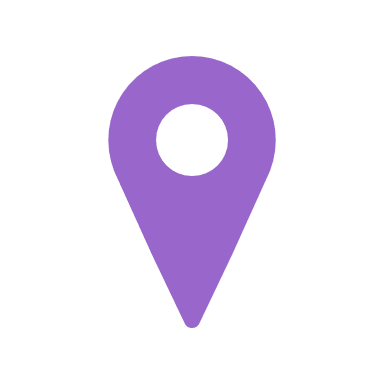 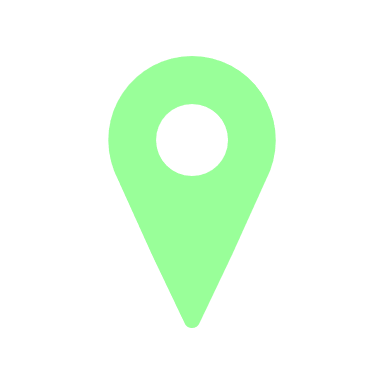 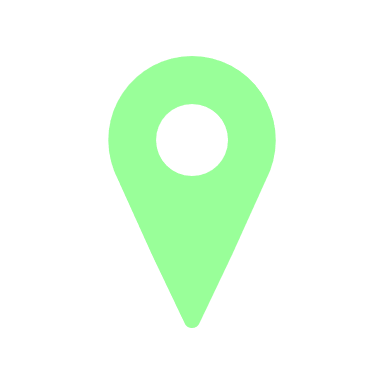 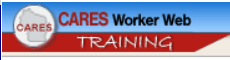 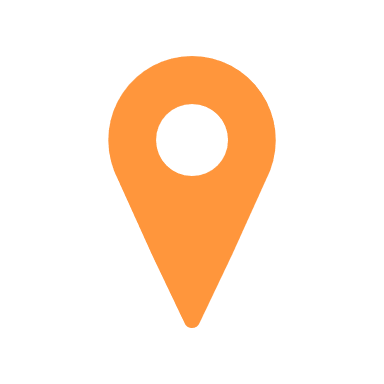 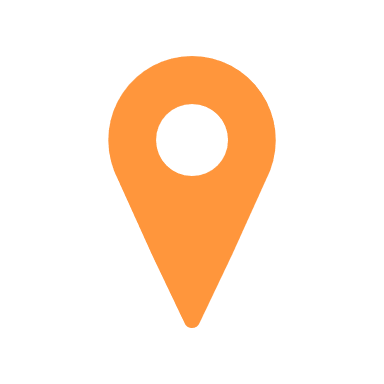 Case related – application, eligibility
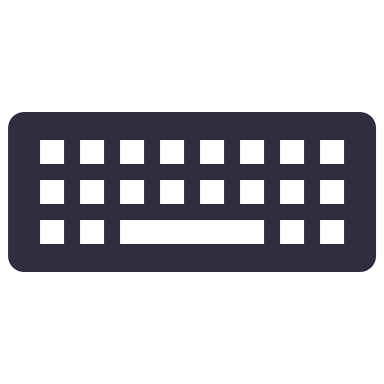 Hands-on experience
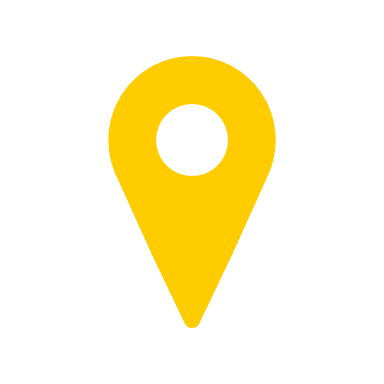 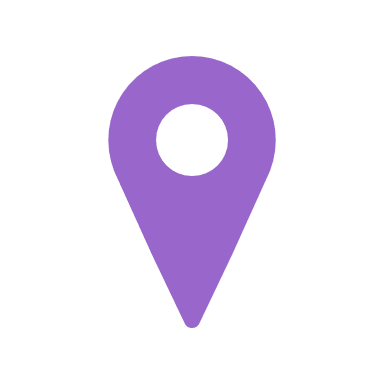 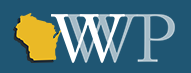 Participant focused – assessment, goals, activities
8
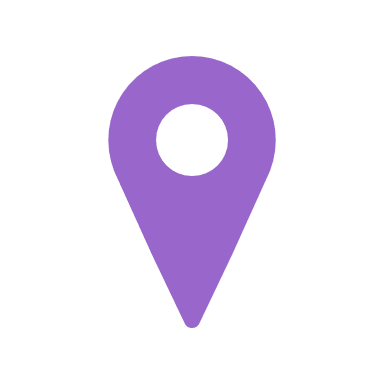 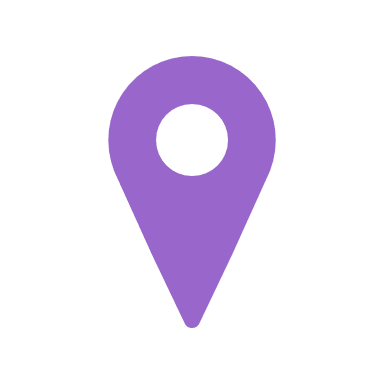 Complete in Classroom
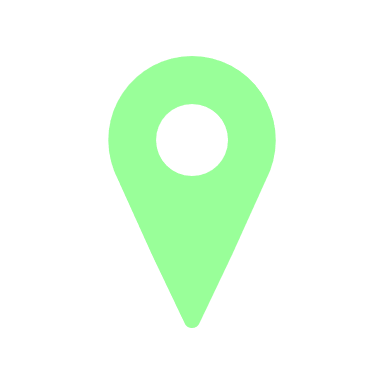 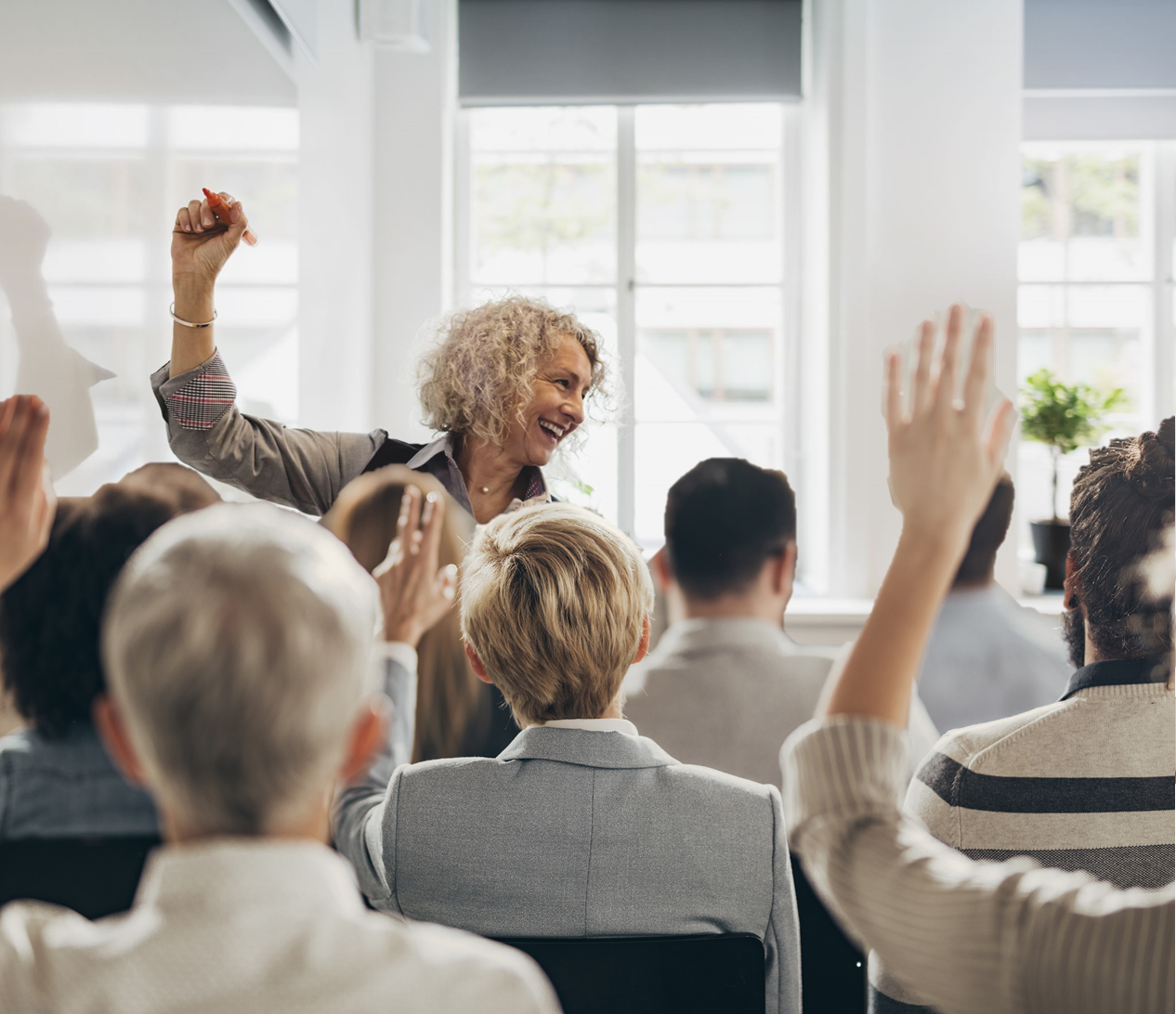 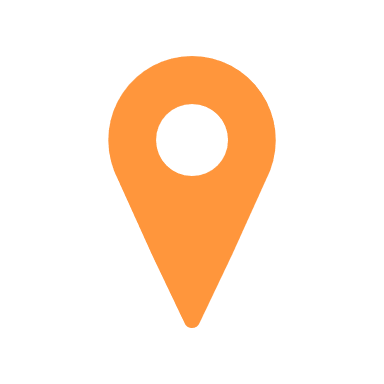 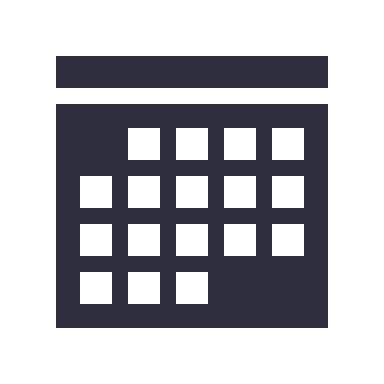 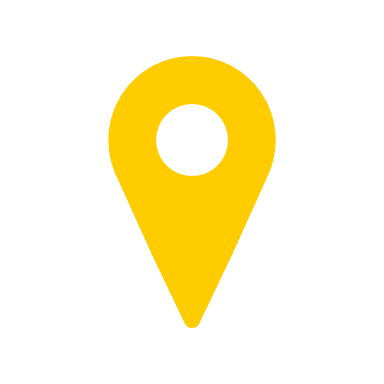 Required – within 12 months
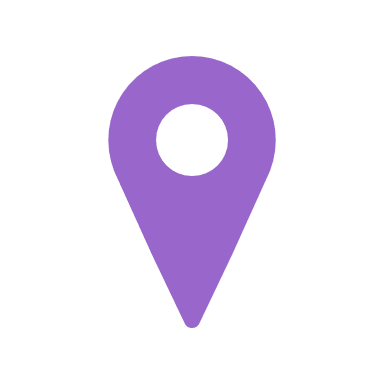 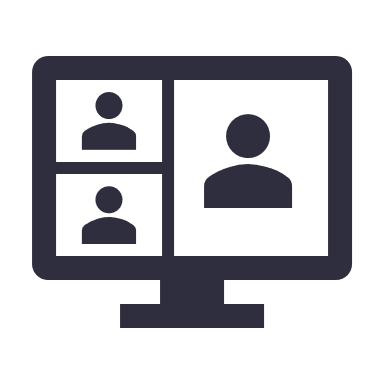 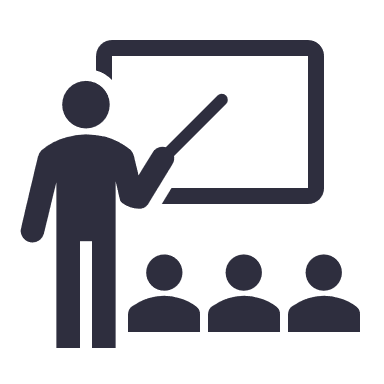 In-person
Virtual
9
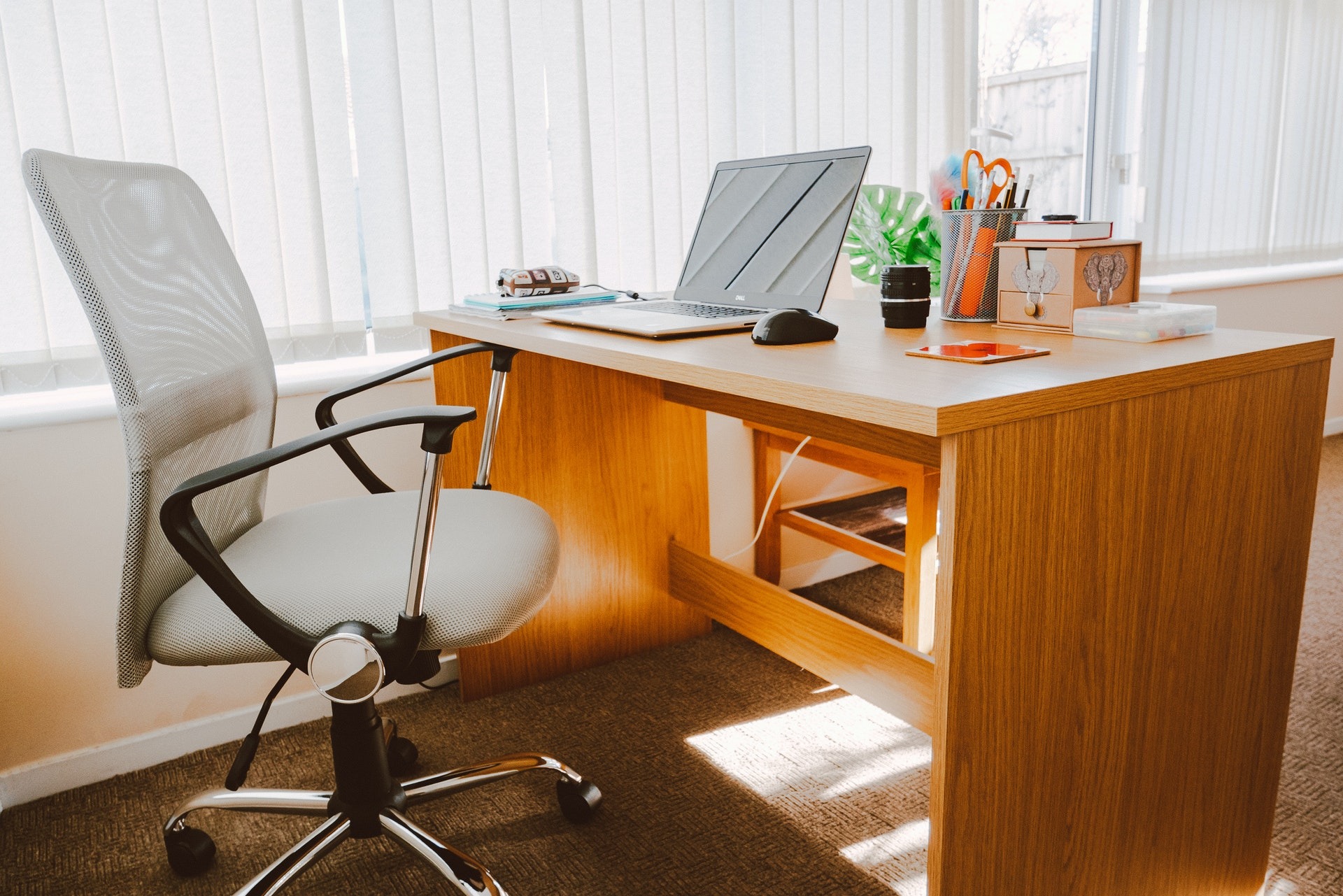 Best Practices
Quiet environment
Take your time
Use and update New Worker Guide
Bookmark and save resources
Include PIN and/or case numbers
Update email subject lines:
System Entry vs. HELP
Ask for help
Organize training materials
Technology compatible
10
Carmen
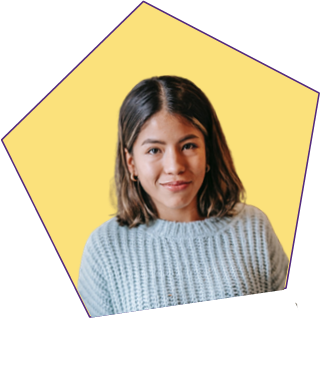 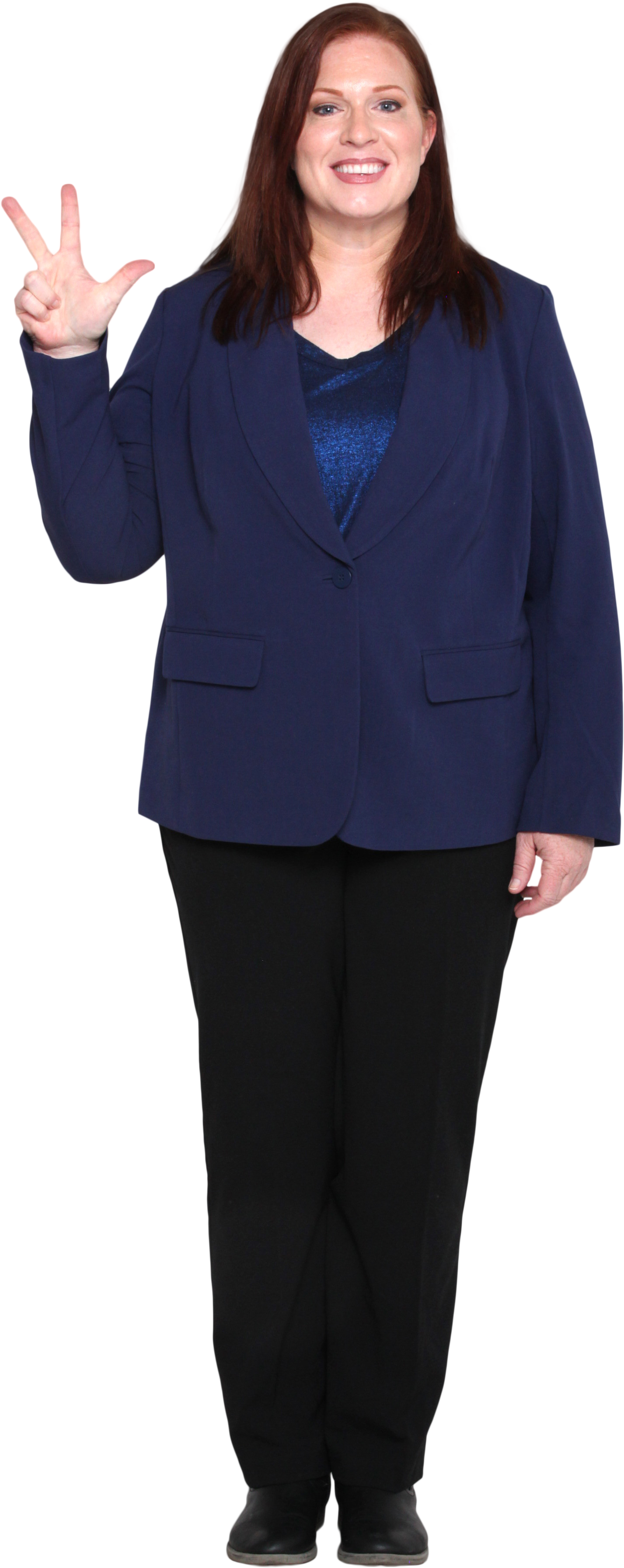 Guides you through training
Step-by-step instructions
Haylee
Practice on your own
Builds on knowledge
11
W-2 NWT Completion
Reinforcing W-2 in the Classroom
Ongoing Processes: Parts 1-4; Reviews
Resource Specialist
FEP
Employability Plans
Assessment
Reinforcing W-2 in the Classroom
W-2 NWT Completion
Eligibility
Client Registration
Client Registration
W-2 Policy and  Process Introduction
W-2 Policy and  Process Introduction
12
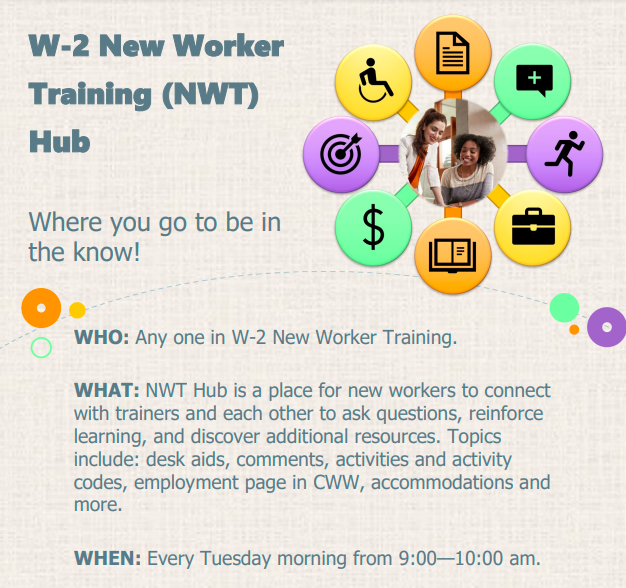 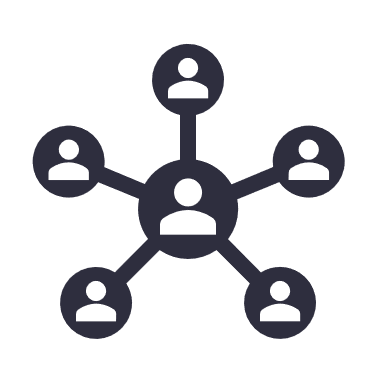 Network with trainers and other new workers
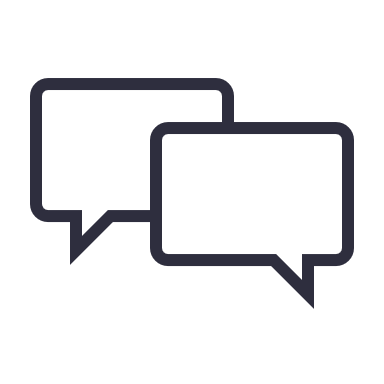 Discuss challenges and successes
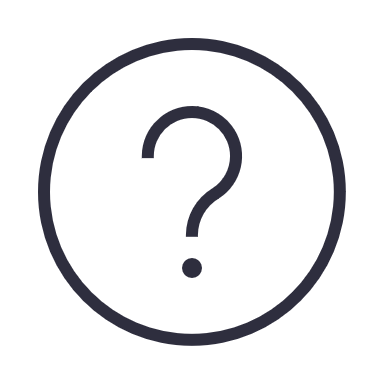 Open Q & A
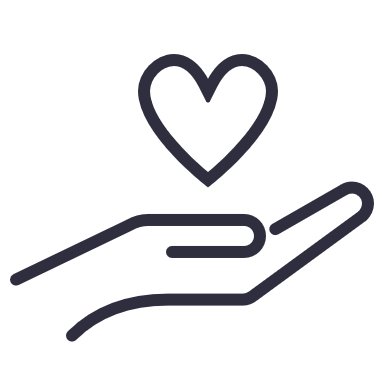 Practice self care
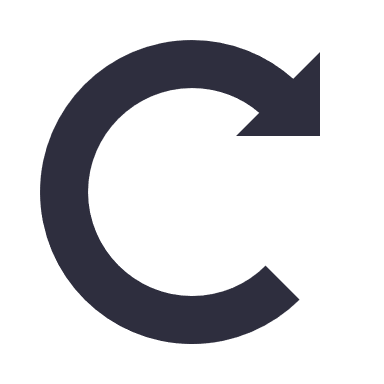 Rotation of topics
13
Questions?
14
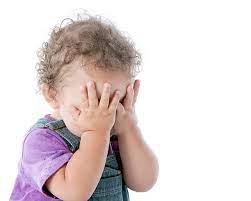 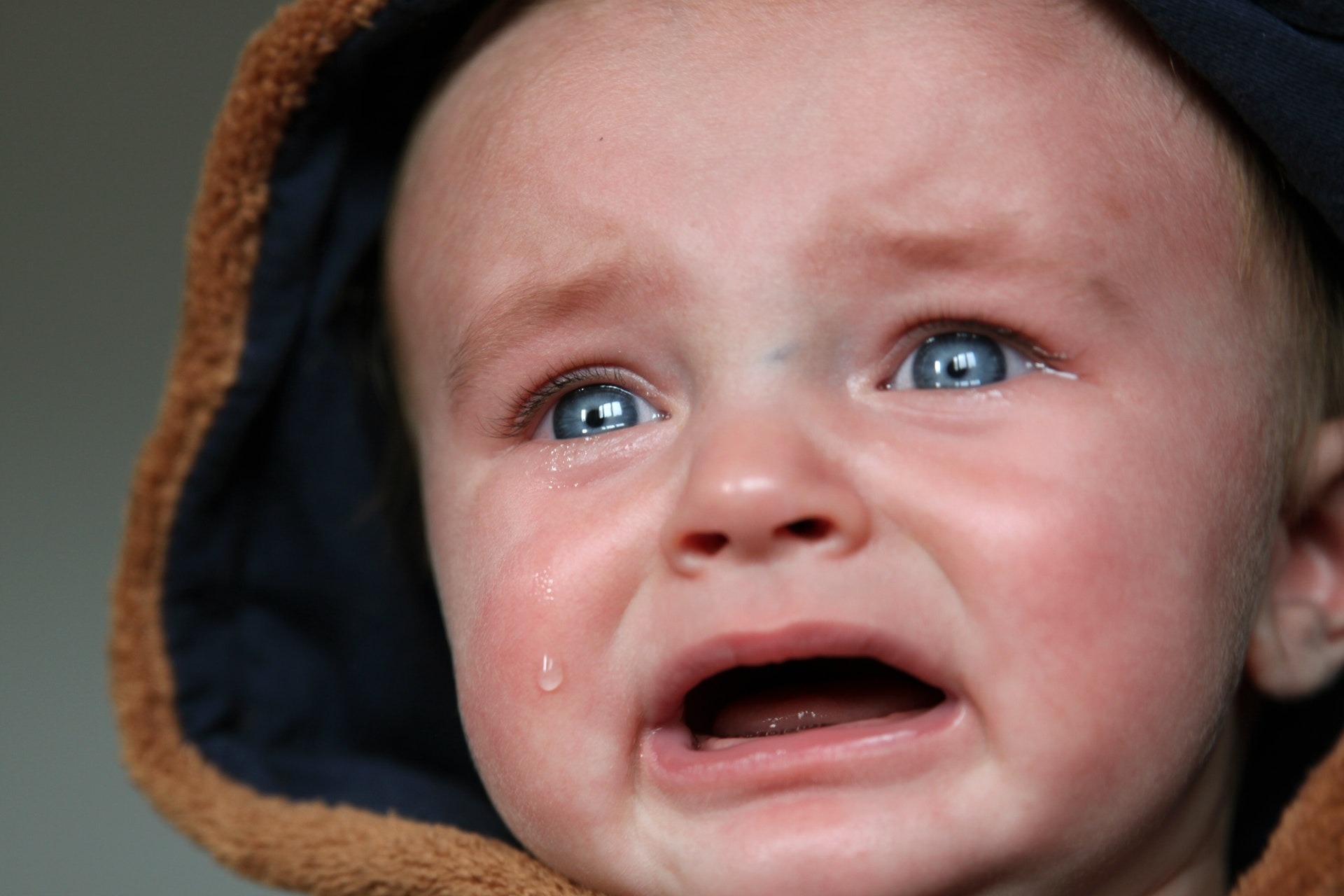 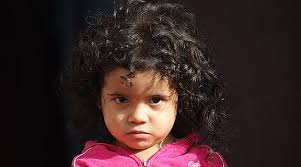 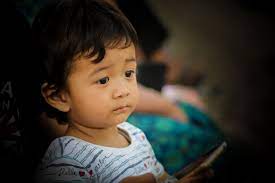 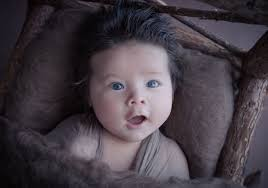 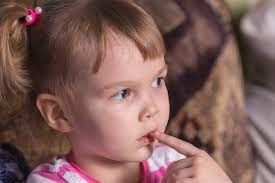 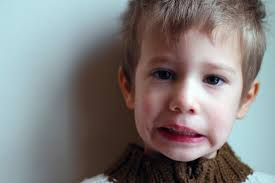 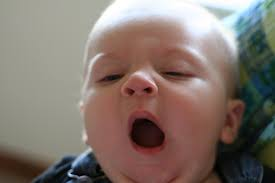 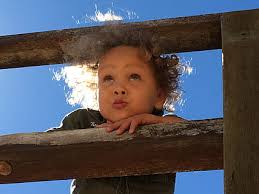 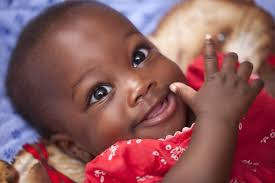 Use your stamp annotation tool to indicate how 
you are feeling about 
W-2 New Worker Training
15
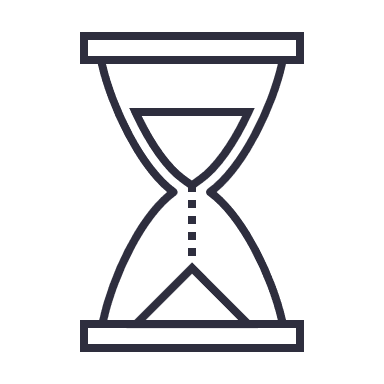 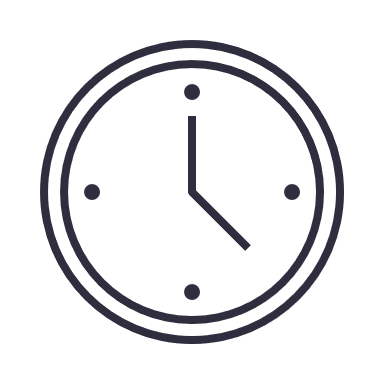 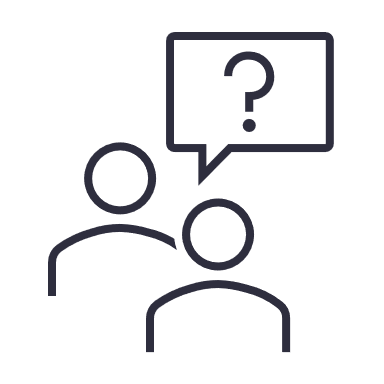 Be Patient
Ask for Help
Take Your Time
We’re Here for You!
New Worker Orientation
16